En todo proceso
¿Para  qué?
¿Quién?
¿Cómo?
¿Qué?
Lugar
¿Cuándo?
Calidad
Calidad
Los procesos se interrelacionan con otros procesos
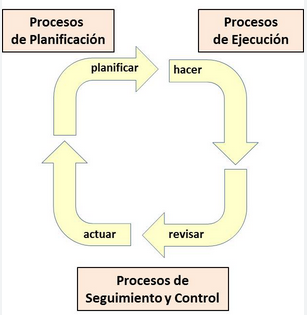 Calidad
Calidad
¿Qué es un mapa de procesos?
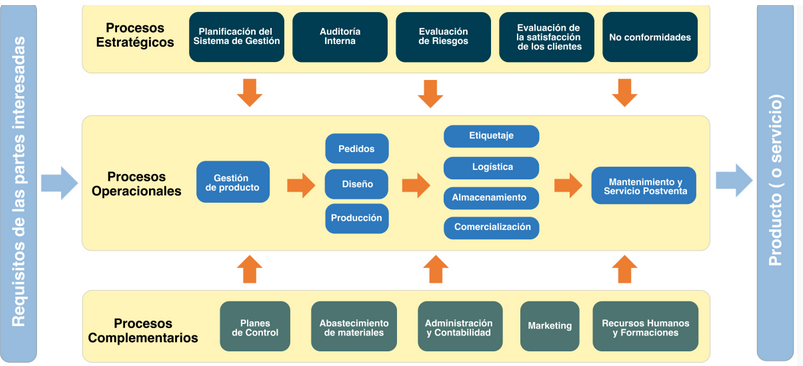 Un mapa de procesos es una representación gráfica que muestra cómo se interrelacionan todos los procesos de una empresa.
Calidad
Calidad
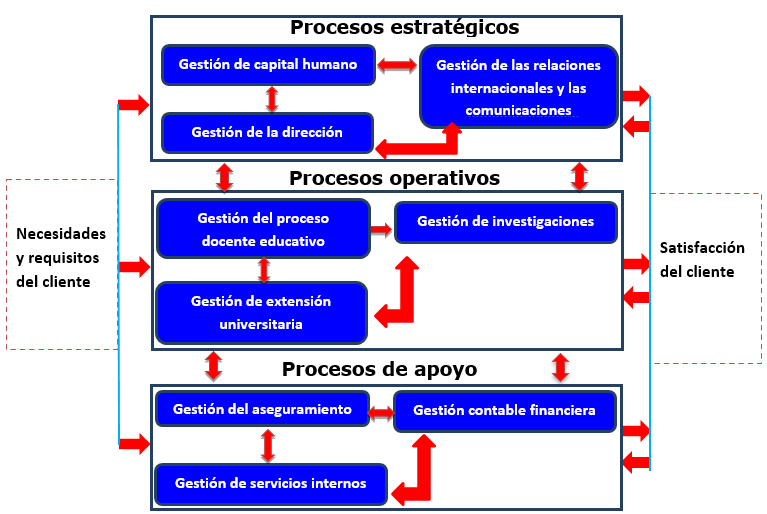 Mapa de procesos. Informe de autoevaluación institucional  2023.
Calidad
Calidad
Los procesos se interrelacionan con otros procesos
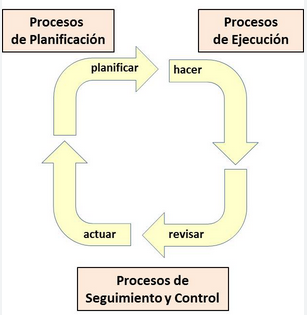 Calidad
Calidad
¿Qué es un mapa de procesos?
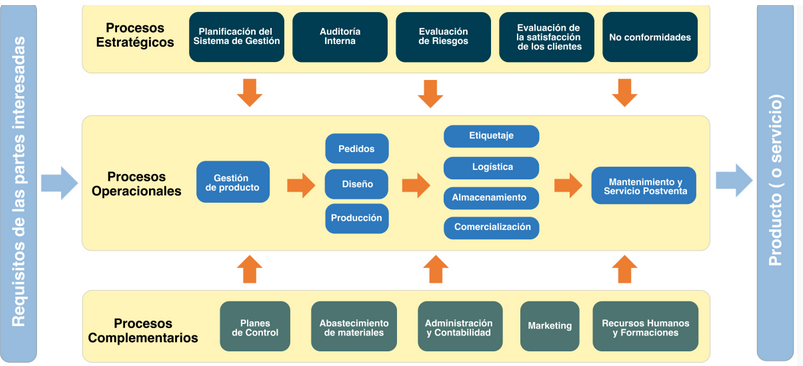 Un mapa de procesos es una representación gráfica que muestra cómo se interrelacionan todos los procesos de una empresa.
Calidad
Calidad
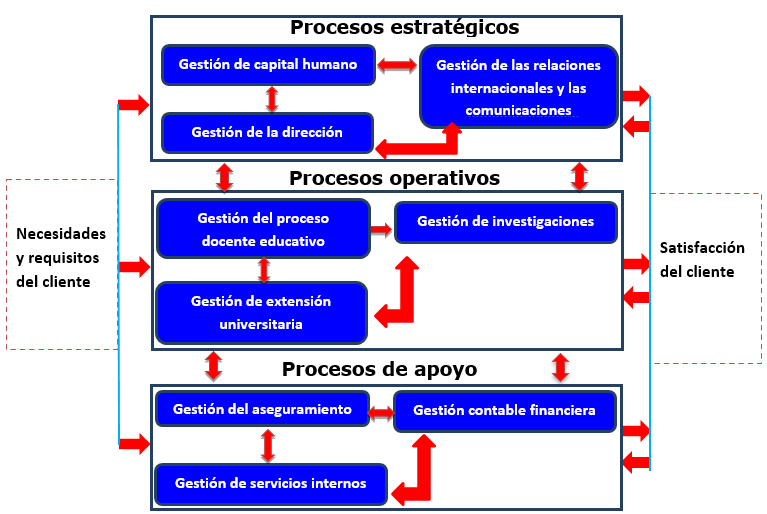 Mapa de procesos. Informe de autoevaluación institucional  2023.
Profesor
Objetivos
Contenidos
Componentes
Formas organizativas
Métodos
Evaluación
Medios
Estudiantes
Calidad
Calidad
Proceso de enseñanza y aprendizaje
Grupo
Calidad
Calidad
Proceso de enseñanza y aprendizaje
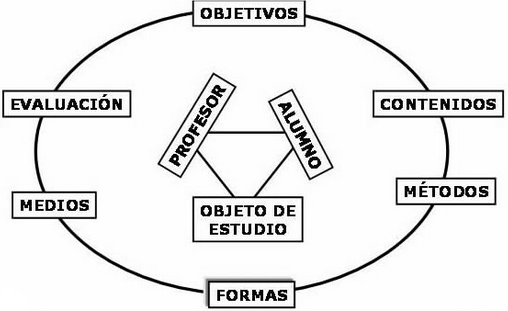 Calidad
Calidad
Profesor – Estudiante - Grupo
Objetivos
Contenidos
Evaluación
¿Para qué?
¿Se cumplen  objetivos?
¿Qué?
Proceso de enseñanza y aprendizaje
Formas 
Organizativas
Métodos
¿De qué forma?
¿Cómo?
¿Con qué?
Medios
Calidad
Calidad
En la educación en el trabajo
El estudiante se integra al 
Grupo Básico de Trabajo
Métodos:
Clínico
Epidemiológico
Investigativo
se aplican
en consultorios
bajo la tutoría
Médico 
Enfermera (o)
De un profesor o tutor
en policlínicos
quien, además
Jefe de grupo
Especialistas:
Clínico
Pediatra
Obstetra
Psicólogo
Acompaña; Planifica
Dirige; Controla y 
Evalúa el Proceso de 
Enseñanza - Aprendizaje
Calidad
Calidad
En la educación en el trabajo
El estudiante se integra al 
Grupo Básico de Trabajo
Métodos:
Clínico
Epidemiológico
Investigativo
se aplican
en el Licenciado
bajo la tutoría
Estomatólogo
Licenciado
Técnico en atención estomatológica
De un profesor o tutor
quien, además
Acompaña; Planifica
Dirige; Controla y 
Evalúa el Proceso de 
Enseñanza - Aprendizaje
Profundizando en el contenido:
Exprese con sus palabras lo que les sugiere las siguientes imágenes:
2
3
1
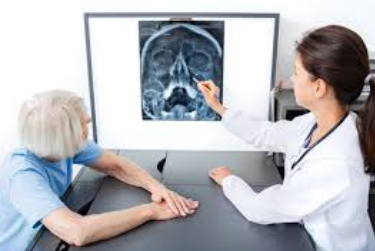 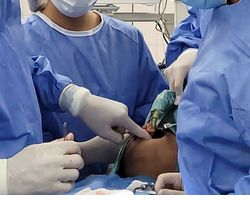 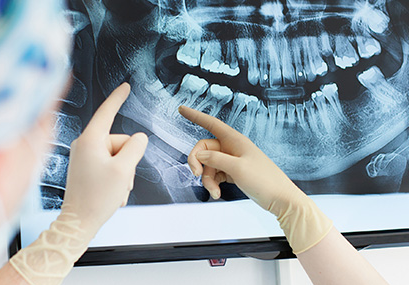 4
5
6
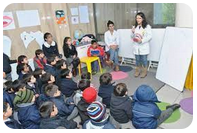 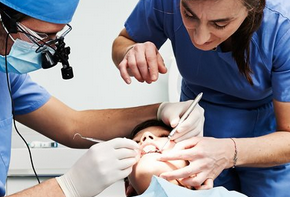 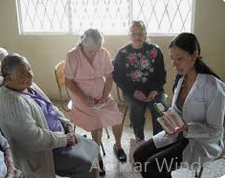